BOOK
PLOT DIAGRAM
CLIMAX
RISING ACTION
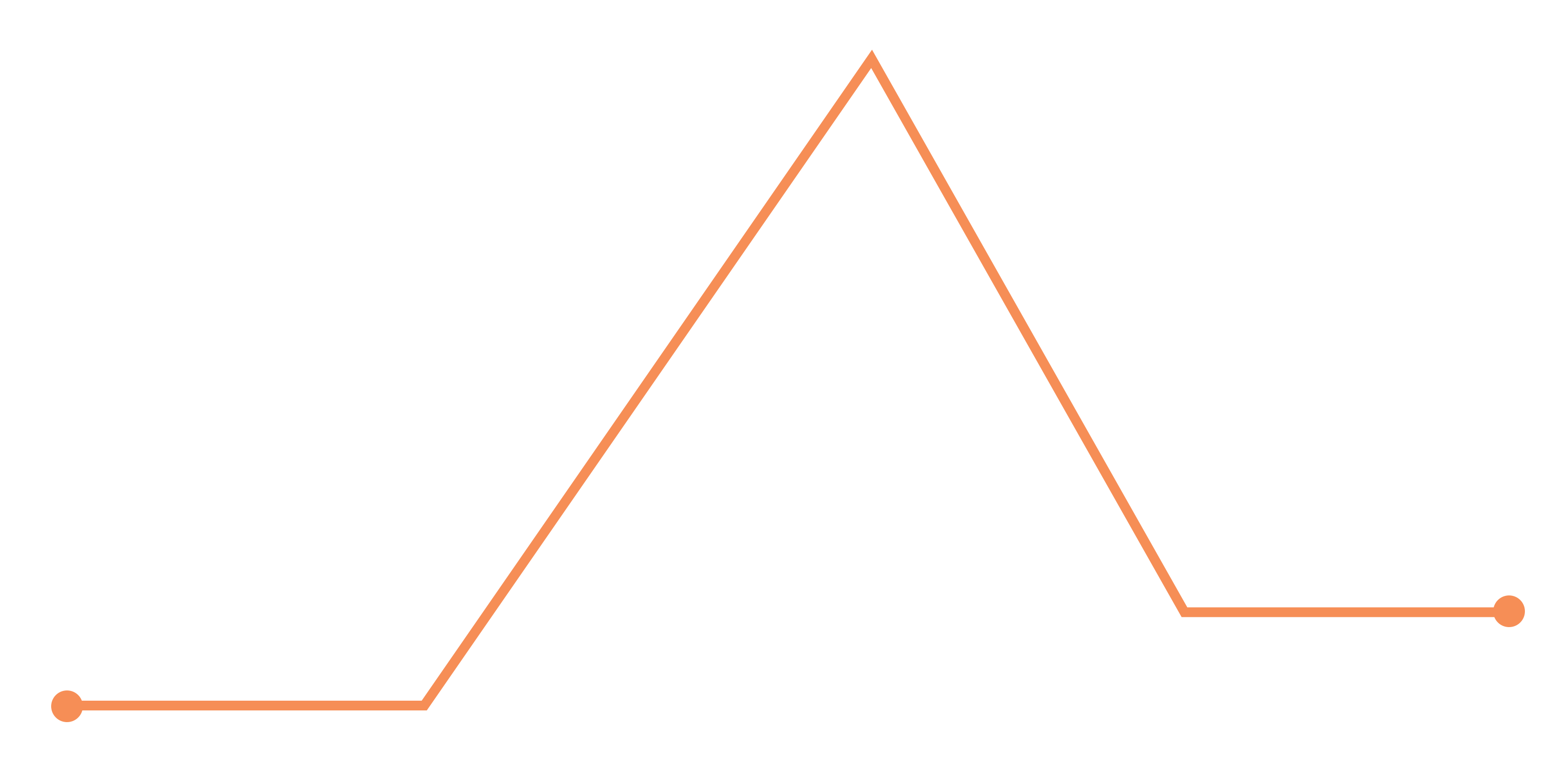 FALLING ACTION
CLIMAX
CONFLICT
RESOLUTION
RISING ACTION
FALLING ACTION
EXPOSITION
CONFLICT
RESOLUTION
EXPOSITION
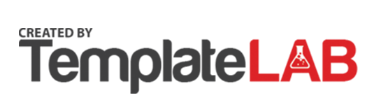